1 Corinthians 6:9–10
9 Or do you not know that the unrighteous will not inherit the kingdom of God? Do not be deceived: neither the sexually immoral, nor idolaters, nor adulterers, nor men who practice homosexuality, 10 nor thieves, nor the greedy, nor drunkards, nor revilers, nor swindlers will inherit the kingdom of God.
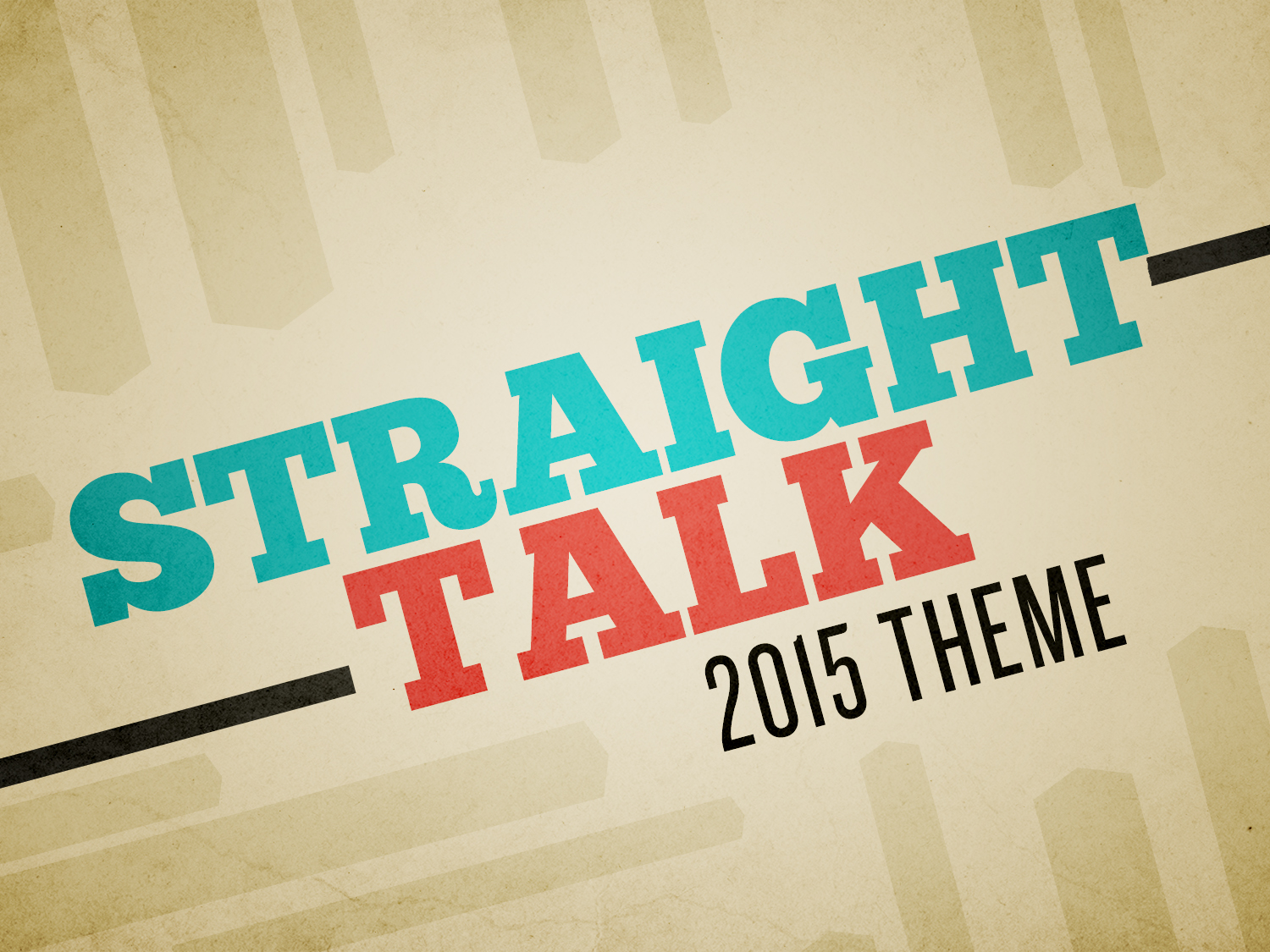 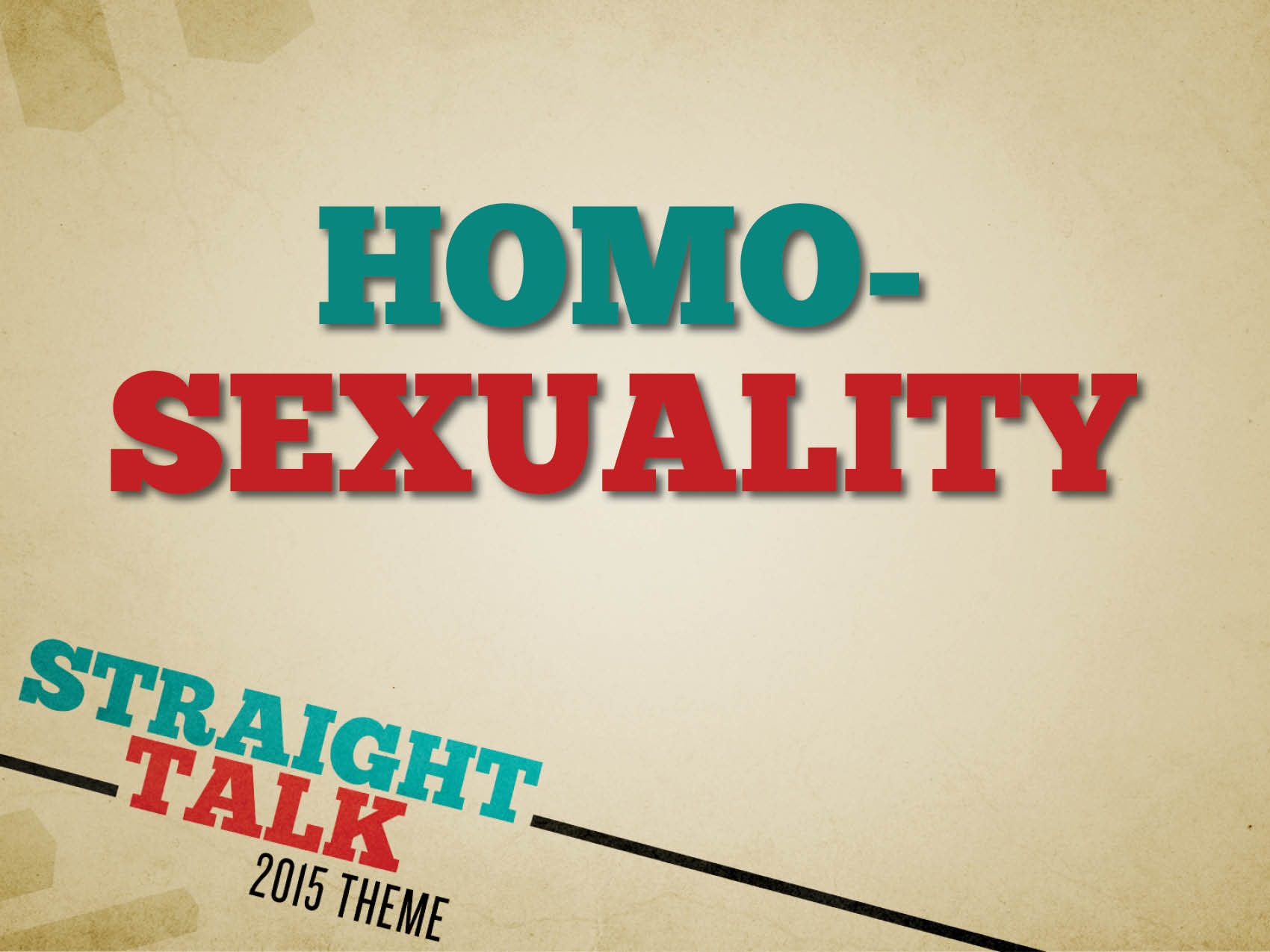 Premise #1: 10% of the population are homosexual.
2010 Census: 2.5% homosexual.
What does the Bible say?
Matthew 7:13–14
Romans 12:1–2
Premise #2: Homosexuality is genetic.
The common question “Why me?”
Environmental and developmental factors have a great impact.
What does the Bible say? 
Romans 1:24–27
Premise #3: Homosexuality is a normal, healthy alternative lifestyle.
Facts: 
78% of homosexual males have STDs. 
Over 50% of  homosexual men carry HPV. 
Homosexuals are 1,000 more times likely to acquire HIV/AIDS.
What does the bible say?
Romans 1:24–27
Premise #4: The Bible doesn’t condemn homosexuality that is loving and committed.
“The Bible is outdated… and we have evolved as a culture…”
What does the Bible say?
Genesis 1:26–27; 2:18–25
Genesis 18–19
Leviticus 18:21–25; 20:10–21
1 Corinthians 6:9–11
Premise #5: Once a homosexual, always a homosexual.
“You can’t change! This is who you are!”
What does the Bible say?
1 Corinthians 6:9–11
Matthew 19:10–12
Homosexuals who receive loving support: 
79% immediate success
71% stay celibate.